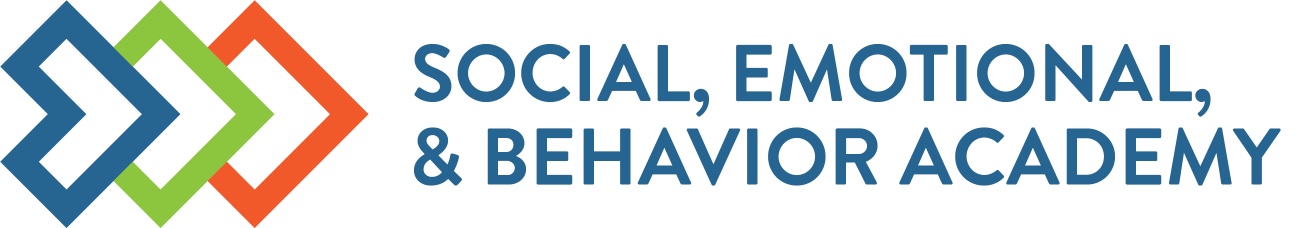 PBIS Coaches’ TrainingYear 3 - January
Marcie Handler & Christine Downs
Created from content from the National Technical Assistance Center on Positive Behavioral Interventions and Supports U.S. Department of Education, Office of Special Education Programs and Office of Elementary and Secondary Education
with support from NEPBIS Network, May Institute, & Broad Reach Consulting
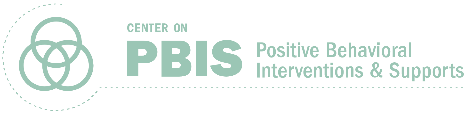 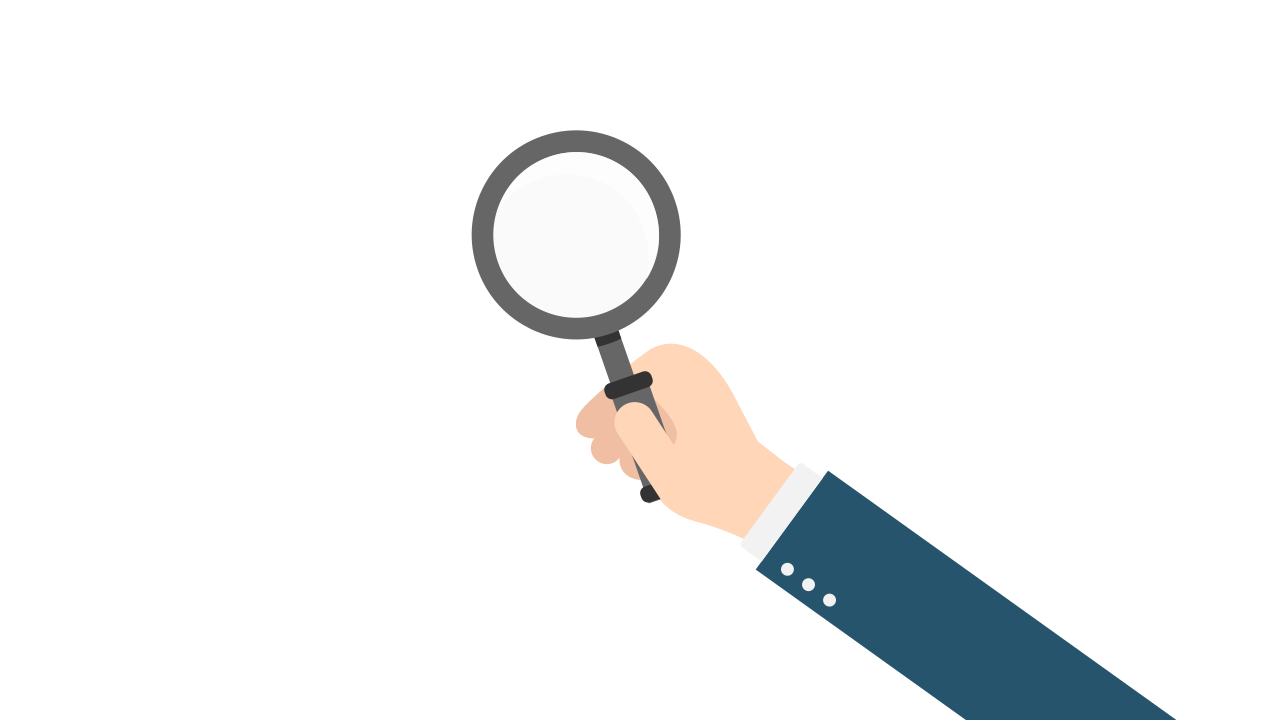 EXPECTATIONS
ACTIVITY: ATTENDANCE
Scan QR code on the left or follow the URL posted in the chat to access the online attendance survey Follow prompts to enter attendance information
Notify trainers if you require assistance (e.g., identifying your cohort or cohort group)
Certificates of Attendance will be sent in January and June.  Attendance records and Zoom log in will be use as verification
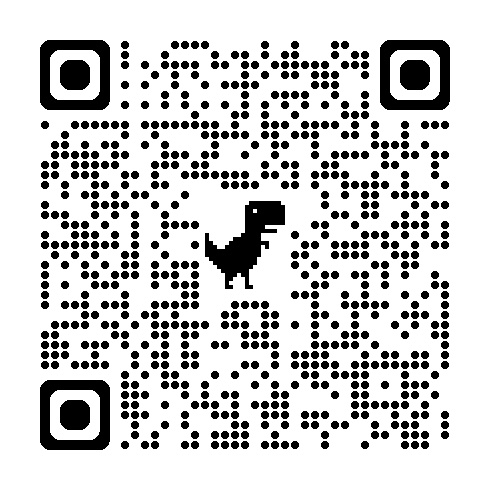 1 minute
[Speaker Notes: TRAINERS – QR Code is updated

Post a link to the attendance survey (below) in the chat for those who do not use the QR code on the slide: https://docs.google.com/forms/d/e/1FAIpQLSf-la8kZA-l6ZXIR48DsDhimdXqFAX2d8Cw6xIXio0UxScqvw/viewform]
Mark your calendars now to join us at the 
14th Annual NEPBIS LEADERSHIP FORUM 
May 15-16, 2025 
Mystic, CT
https://nepbis.org/forum/
ANNOUNCING OUR KEYNOTE PRESENTERS
PRE-CONFERENCE WORKSHOPS on MAY 14th
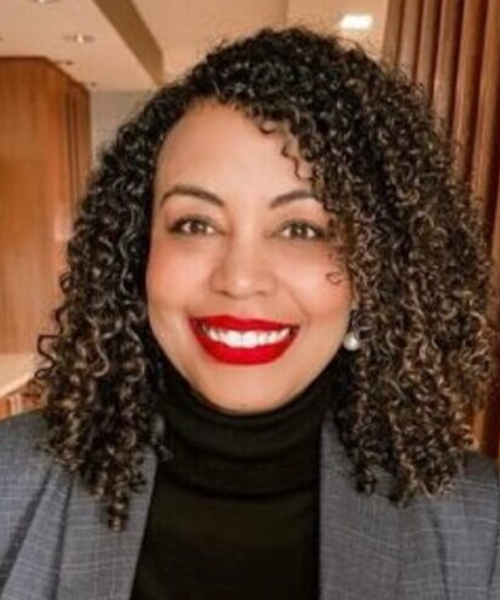 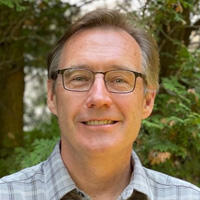 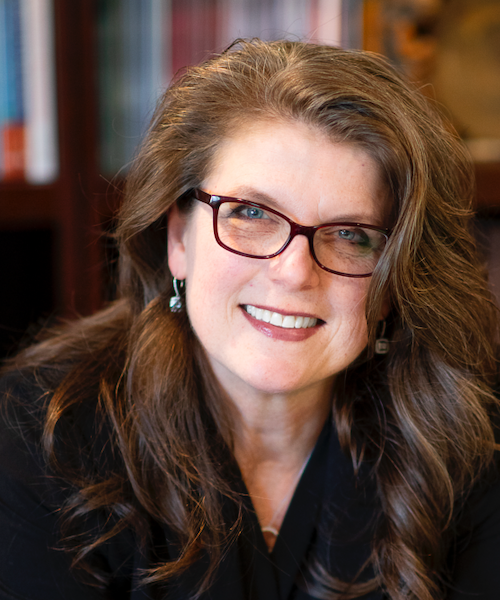 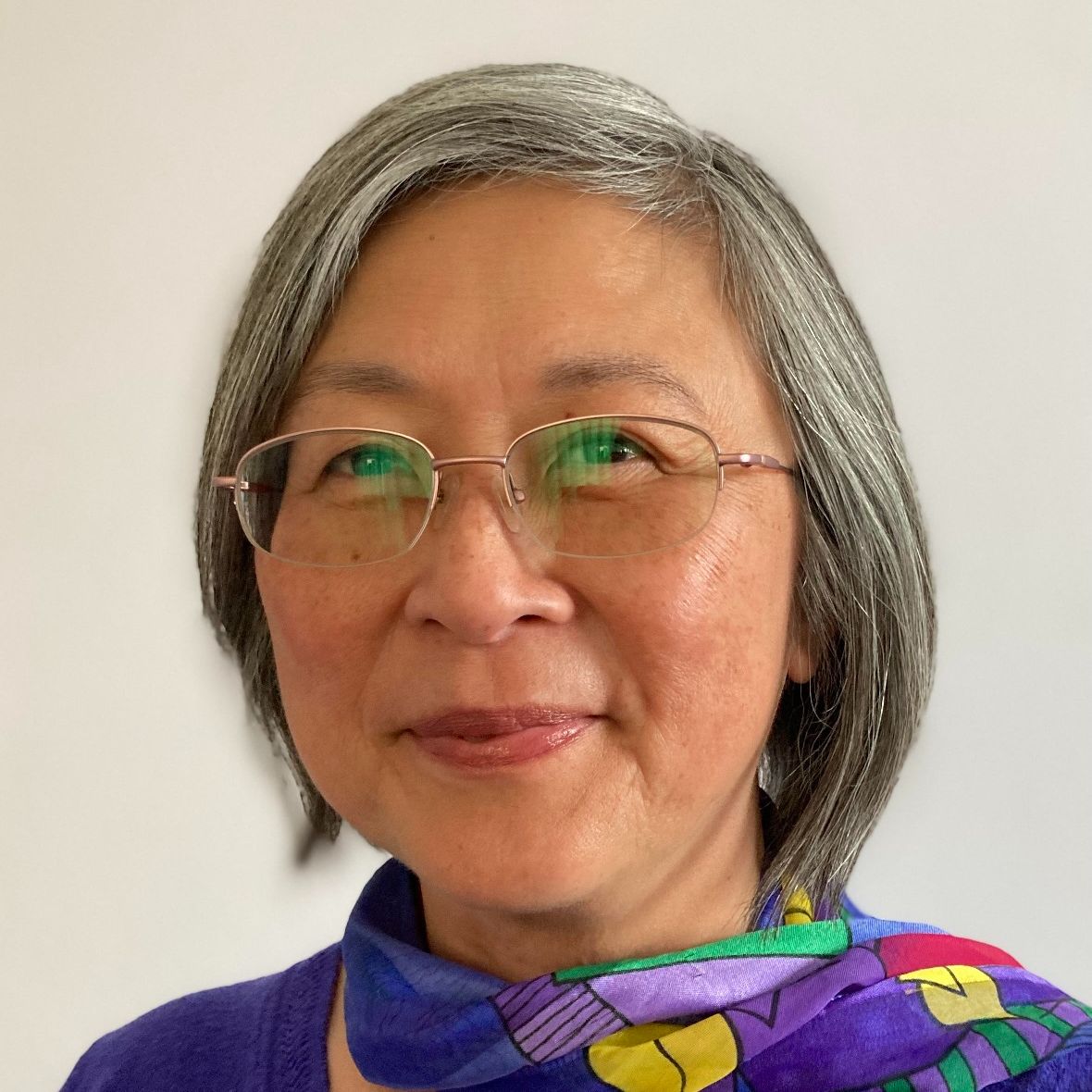 Come learn about how to improve attendance 
through your PBIS framework!
Steve Goodman, Ph.D.
Cecelia Leong, M.P.P.
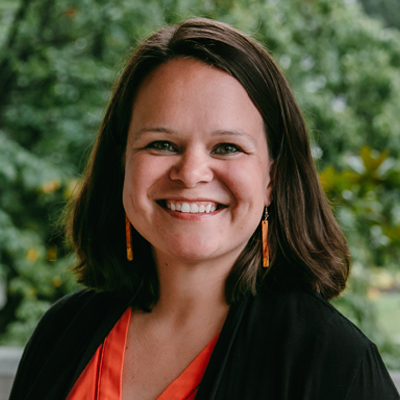 This workshop will focus on student voice as a critical component of PBIS implementation.
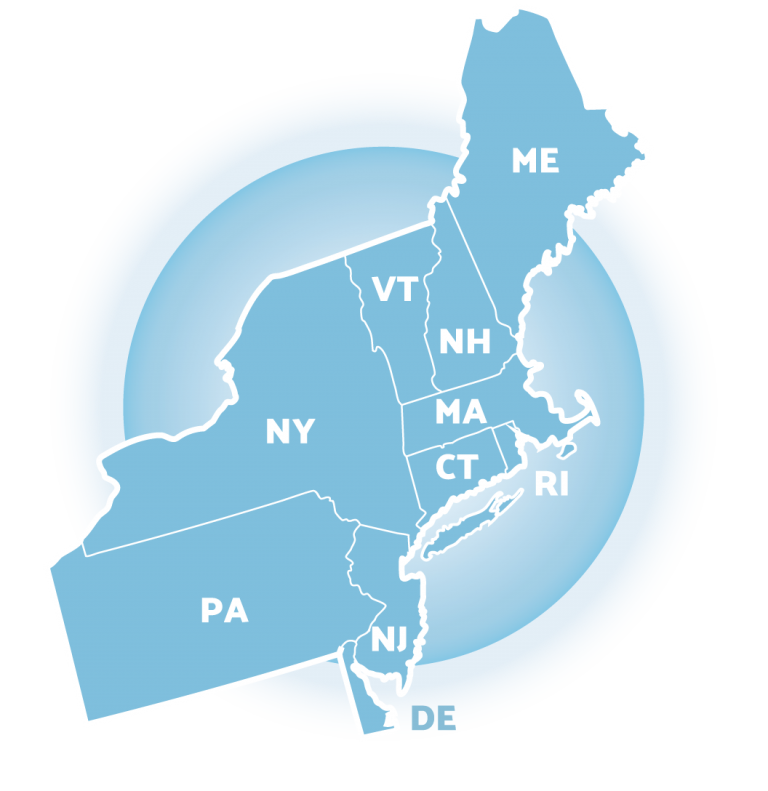 Kathleen Lynne Lane, Ph.D., BCBA-D, CF-L2
Clynita Grafenreed, Ph.D.
Sara Estrapala, Ph.D.
Agenda & Coaches' Tasks
HELPFUL RESOURCES
RESOURCES:
Alignment Activity
Technical Guide for Alignment of Initiatives

11 Easy Tips to Really Engage with Families
Aligning and Integrating Family School Partnerships within PBIS
Enhancing Family-School Collaboration with Diverse Families
Working Systemically: Engaging Family and Community 
Family School Partnership Survey
Tiered Fidelity Inventory
TFI Tier 1 Quick Check Tip Sheet for Scoring
PBIS TFI Walkthrough Tip Sheet
Integrated TFI Companion Guide
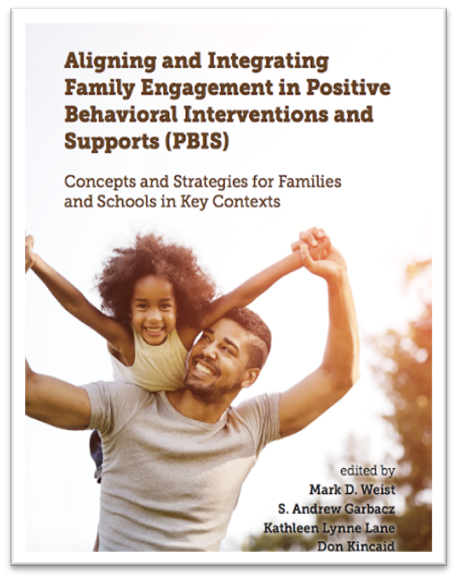 [Speaker Notes: RESOURCES:
PBIS TFI Manual: https://sebacademy.edc.org/tiered-fidelity-inventory-tfi-manual
TFI Tier 1 Quick Check Tip Sheet for Scoring https://sebacademy.edc.org/tfi-tier-1-quick-check-tip-sheet-scoring 
PBIS TFI Walkthrough Tip Sheet: https://sebacademy.edc.org/tfi-walk-through-tip-sheet
Integrated TFI Companion Guide:  https://sebacademy.edc.org/integrated-tiered-fidelity-inventory-companion-guide
Technical Guide for Alignment of Initiatives: https://sebacademy.edc.org/technical-guide-alignment-initiatives-programs-and-practices-school-districts
Alignment Activity: https://sebacademy.edc.org/alignment-activit
11 Easy Tips to Really Engage in Families https://sebacademy.edc.org/11-easy-tips-really-engage-families
Family School Partnership Survey: https://uconn.co1.qualtrics.com/jfe/form/SV_4U9QPw9ASvLr83z
Aligning and Integrating Family School Partnerships within PBIS: https://sebacademy.edc.org/aligning-and-integrating-family-engagement-positive-behavioral-interventions-and-supports
Enhancing Family-School Collaboration with Diverse Families   https://sebacademy.edc.org/enhancing-family-school-collaboration-diverse-families
Working Systemically: Engaging Family and Community   https://sebacademy.edc.org/working-systemically-engaging-family-and-community]
Glows & Grows:Integration & Alignment
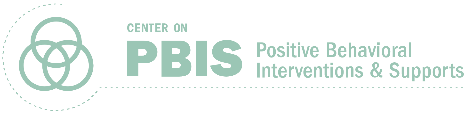 [Speaker Notes: 12:30]
GUIDELINES: EFFECTIVE ALIGNMENT
Systems
Organizational Level
Professional Development
Align multiple initiatives where common budget authority exists
Build aligned PD by comparing & combining core features of initiatives

Compare fundamental assumptions
Start with common “core features” & compare practices used to achieve these features
Determine how to incorporate additional core features efficiently
Build single PD curriculum that combines core features
Outcome Measures
Align multiple initiatives by using common measures to assess effectiveness
Logic Model
Resolve any logic model conflicts between initiatives
[Speaker Notes: Follow these guidelines to effectively align and integrate your initiatives.

Always start at the organizational level if possible – Can or does the same person have administrative and budget authority over the various initiatives?  This can help to avoid redundancies in trainers, repetitive tasks, staffing and resources.  

Use your Working Smarter matrix to align your common outcomes and outcome measures

Align and integrate the common core features into your practices and PD to be as efficient as possible with your time and resources.  

 Finally Resolve Logic Model Conflicts – Examine how everything flows together and resolve any issues where procedures might diverge. - such as one initiative might use Tangible reinforcers while another stresses only verbal feedback  - work with your team to come up with a collaborative workable protocol or solution]
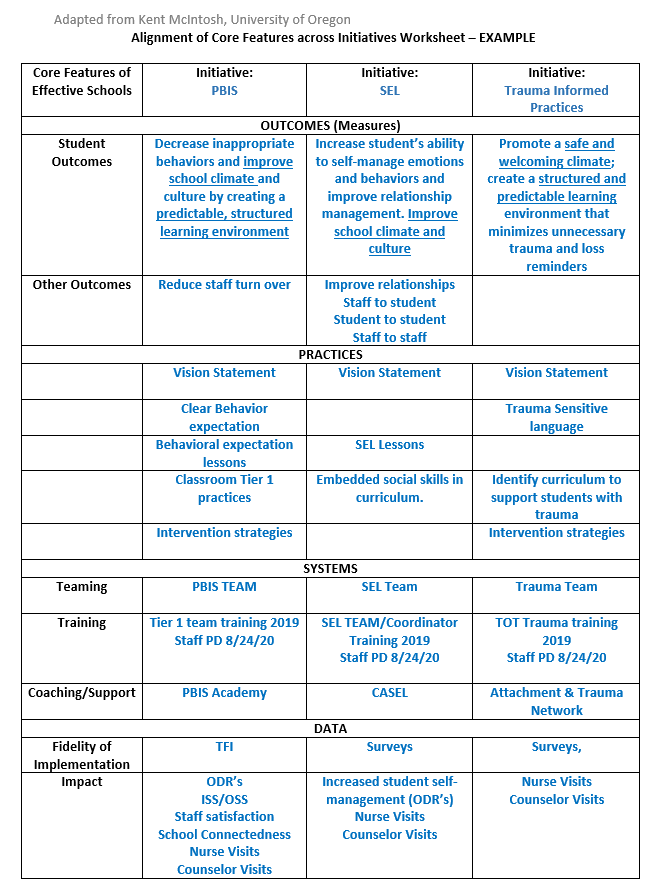 3. Identify core system features.
[Speaker Notes: Here is an example of The alignment activity you will work on this year.  This one seeks to align PBIS with SEL and Trauma Informed Practices.   This worksheet will help us align the Core System Features of each initiative.   Let’s take a closer look. 



Alignment Worksheet: https://nepbis.org/wp-content/uploads/2018/11/Alignment-Activity-1.docx]
ALIGNING INITIATIVES, PROGRAMS, & PRACTICES
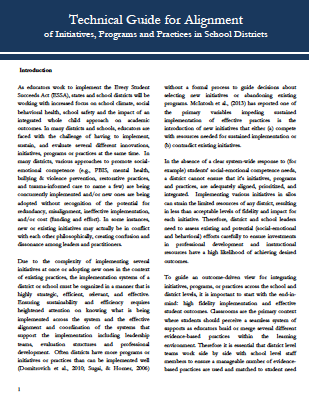 View 
Technical 
Guide on pbis.org
National TA Center on PBIS. (2017). Technical guide for alignment of initiatives, programs, practices in school districts. Eugene, OR: Retrieved from www.pbis.org
[Speaker Notes: https://sebacademy.edc.org/technical-guide-alignment-initiatives-programs-and-practices-school-districts

There are 5 steps to take when thinking about Aligning initiatives.  

Define your  valued outcomes – Like a Positive School Culture
List your related initiatives – Like PBIS, SEL, mental health, Bully Prevention
Identify core system features – Such as Teaching Lessons or Acknowledging students
Analyze and make decisions  - How to combine PD Events
And plan for effective alignment – like combining teams and outcomes.


If you're interested in learning more about integration and alignment, you can download and read the "Technical guide for Alignment"  on PBIS.org
You can use section 5C in your getting started workbook for more information.]
DISCUSSION: INTEGRATION & ALIGNMENT
What practice models do you want to align with PBIS?

Have you completed the Alignment Activity?

What are your next action items?
2 minutes
13 minutes
Whole Group
[Speaker Notes: Technical Guide for Alignment of Initiatives: https://sebacademy.edc.org/technical-guide-alignment-initiatives-programs-and-practices-school-districts

Alignment Activity: https://sebacademy.edc.org/alignment-activity]
FAMILY SCHOOL PARTNERSHIPS
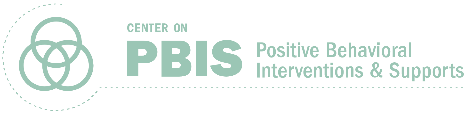 What is family engagement?
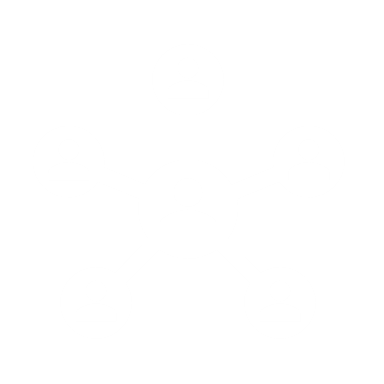 Including families in PBIS implementation means families and school personnel work together and share in the responsibility making educational decisions and improving student outcomes.
(Center on PBIS, 2022)
Why family engagement? Students benefit!
[Speaker Notes: Parents and teachers also benefit from working together. Parents’ report improvements in their efficacy for helping their children with schoolwork and their trust of teachers. 

Teachers report improved job satisfaction and tend to request fewer transfers.

When parents and teachers collaborate to support children’s behavior, child behavior improves, parents and teachers report improvements in their problem-solving competences, and the relationship parents and teachers share improves.]
Why family engagement? Parents and teachers benefit, too!
What are the foundational elements of family engagement?
(Center on PBIS, 2022)
Family Engagement in PBIS
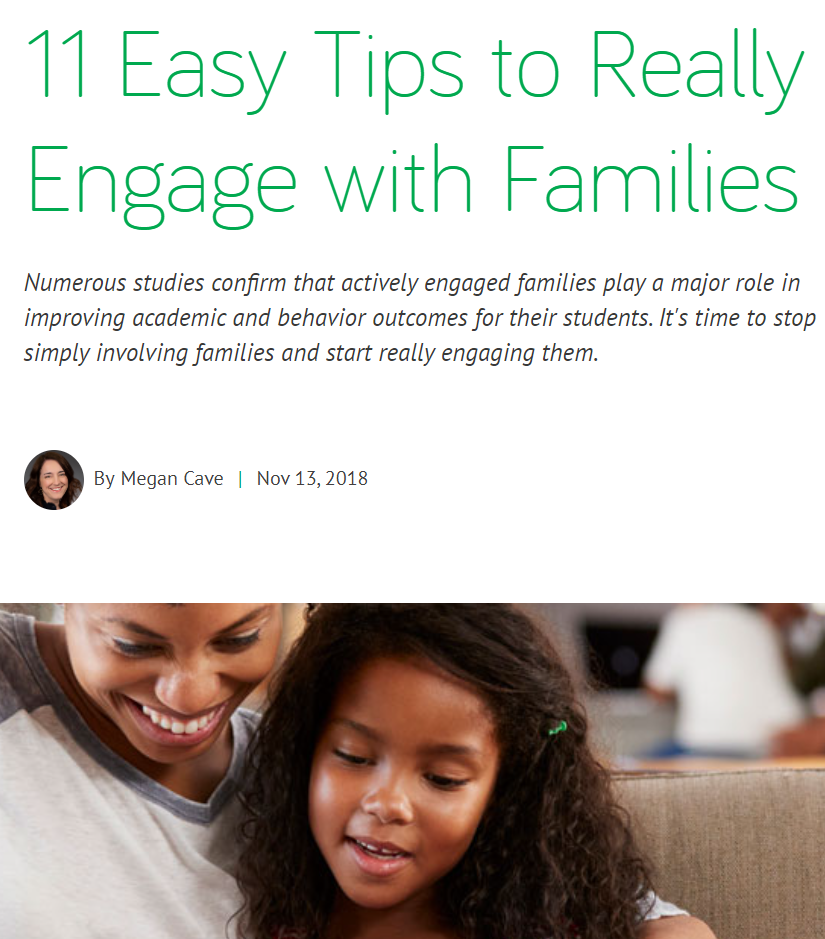 Researchers in Indiana sat down with families and staff from six schools to find out:
 What are the barriers or limitations to families attending school events?
 What can be done differently to increase family involvement?

They identified 4 barriers and offer 11 strategies for engagement.
(Center on PBIS, 2017)
[Speaker Notes: 11 Easy Tips to Really Engage with Families - https://sebacademy.edc.org/11-easy-tips-really-engage-families]
Family Engagement in PBIS
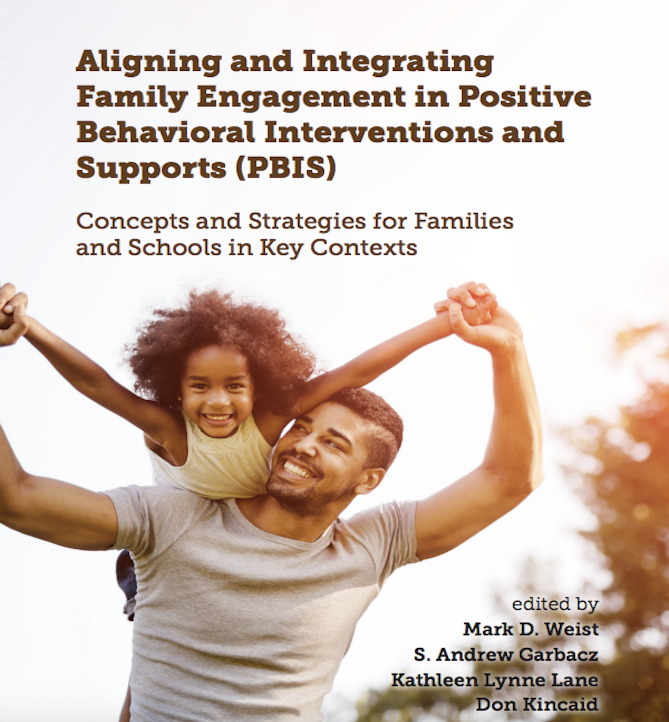 A more in depth look at:
The reasons for family engagement in schools
Practical strategies for promoting and supporting family engagement
Family engagement across diverse contexts and groups
(Center on PBIS, 2017)
[Speaker Notes: Aligning and Integrating Family Engagement in Positive Behavioral Interventions and Supports: https://sebacademy.edc.org/aligning-and-integrating-family-engagement-positive-behavioral-interventions-and-supports]
Family Collaboration
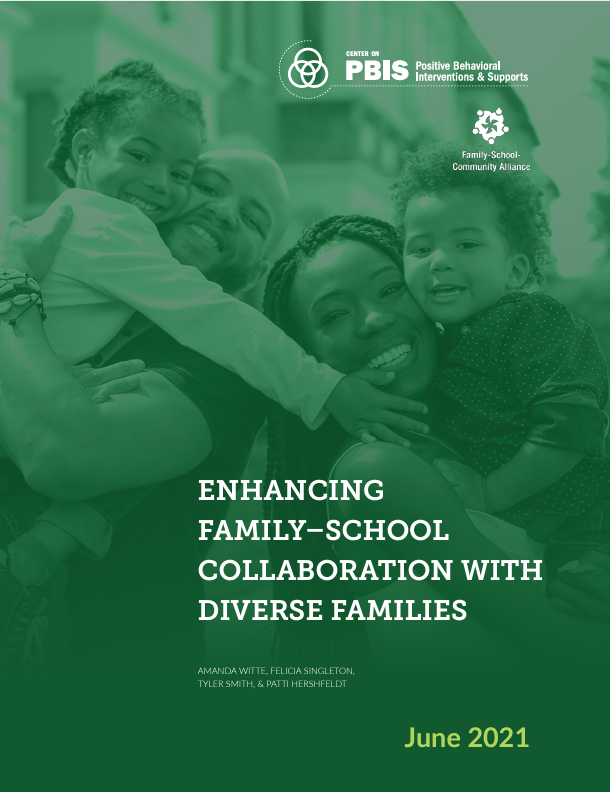 Explores key strategies for promoting equity in family-school partnerships including:
 developing relationships, 
two-way home-school communication, 
shared decision-making.
Working Systemically: Engaging Family and Community
School improvement happens best when people and organizations come together to achieve common goals, recognizing that they can accomplish more together than separately.
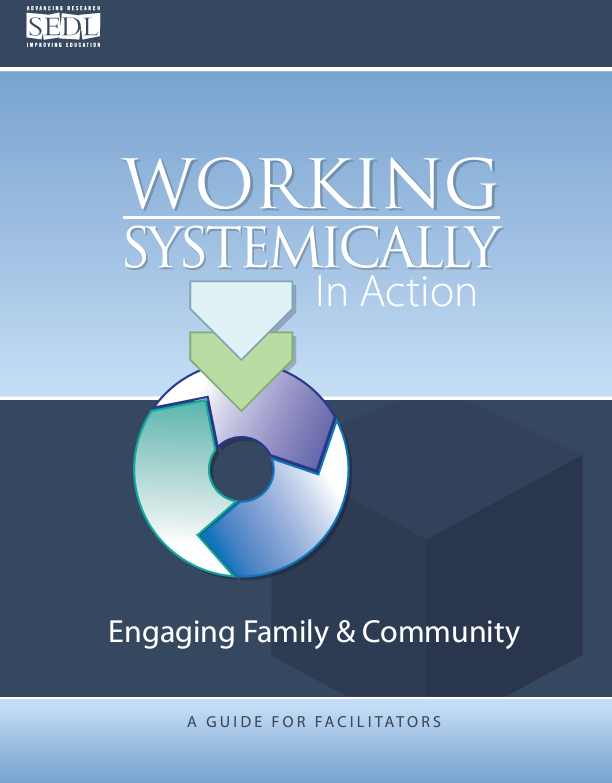 The eight components in the Working Systemically approach:
Family and Community
Standards
Curriculum
Instruction
Assessment
Resources
Professional Staff
Policy and Governance
[Speaker Notes: https://sebacademy.edc.org/working-systemically-engaging-family-and-community]
DISCUSSION: Slow the Climb: 4 De-escalation Strategies to Keep Behavior from Going Downhill
Independently or with your co-coach, review one of the 4 resources article.  (10 minutes)
Whole group discussion of common take aways(5 minutes)
10 minutes
 5 minutes
Coach Review/Chat

Whole Group
PBIS Resource Spotlight:The Family-School Practices Survey
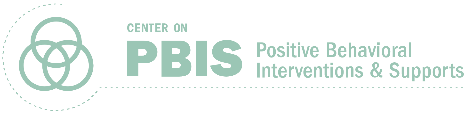 FAMILY ENGAGEMENT
How do we ensure families are actively participating in our framework?
Complete Family-School Practices survey 

Identify action steps
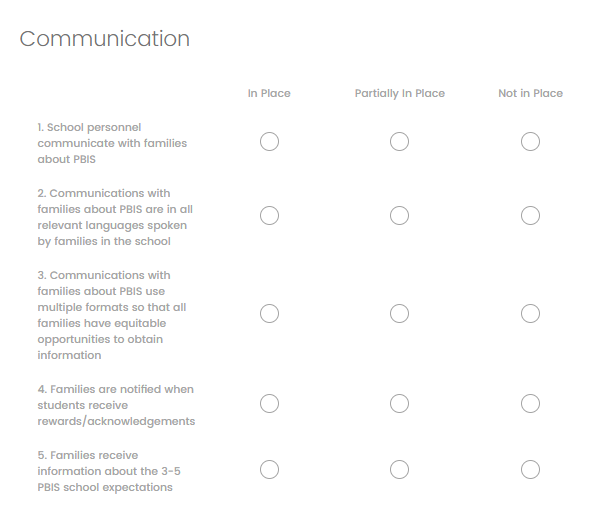 Examining School Approaches to Family Engagement in PBIS
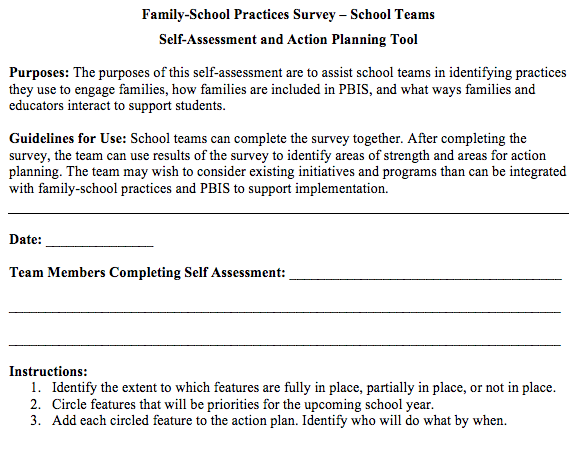 The Family-School Practices Survey for school teams is a self-assessment and action planning tool.

Approaches to family engagement are assessed in several areas:
Communication
Family-School Activities
PBIS Practices at Home and School
Decision-Making/Shared-Ownership
Resources
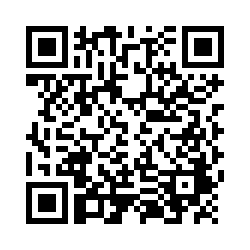 (Garbacz, McIntosh, & Eagle, 2014)
[Speaker Notes: Take a few minutes to complete the self-assessment, identify areas of strength and need, and complete the action plan at the end of the tool to target areas of need that build on strengths

Link to assessment: https://sebacademy.edc.org/family-school-practices-survey]
ACTIVITY: Family-School Practices Survey
As a coach:

Independently review the Family-School Practices Survey (6 minutes)
Plan when to complete this with your team and discuss key items.
Remember to your action plan based on priorities discussed while completing the survey.
Today let’s discuss how we can use this to guide team planning!
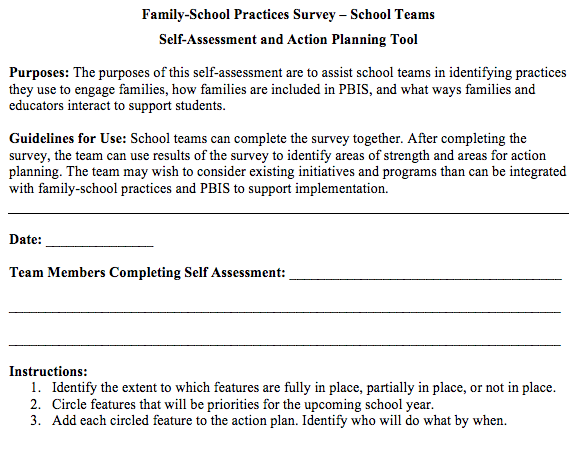 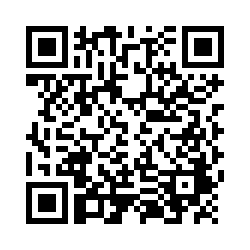 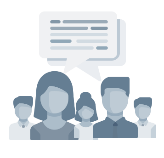 15 minutes
[Speaker Notes: Family School Practices Survey: https://uconn.co1.qualtrics.com/jfe/form/SV_4U9QPw9ASvLr83z]
TFI SELF-ASSESSMENT
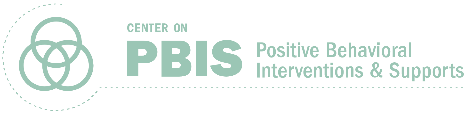 DATA: PBIS FIDELITY of IMPLEMENTATION
Are we effectively implementing a PBIS framework?
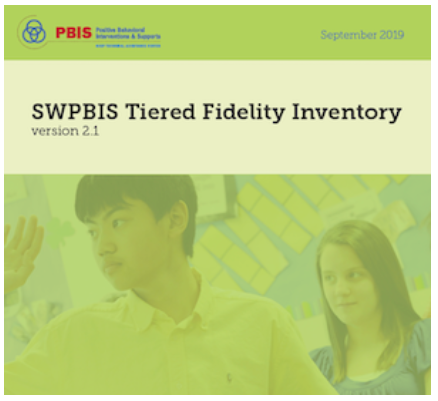 Complete TFI Self Assessment as a Team

Identify action steps
TIERED FIDELITY INVENTORY (TFI)
Have you completed and have your walkthrough data available?
[Speaker Notes: https://sebacademy.edc.org/tiered-fidelity-inventory-tfi-manual]
TIERED FIDELITY INVENTORY
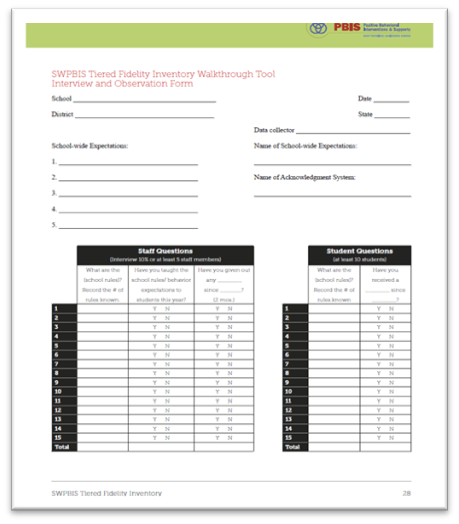 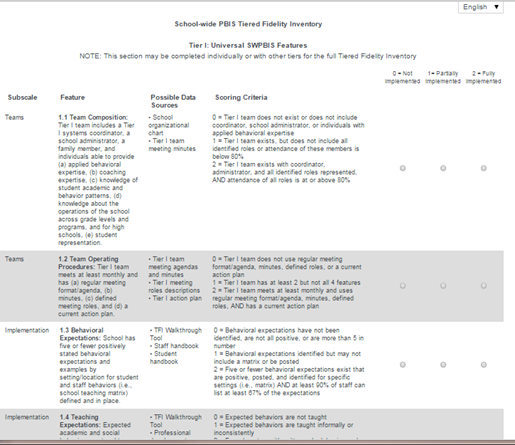 Walkthrough Tool
PBIS Assessments - TFI
[Speaker Notes: The purpose of this content is to explicitly review the TFI Walkthrough tool to help coaches and teams collect this information independently. 
Resource Link: https://sebacademy.edc.org/tiered-fidelity-inventory-tfi-manual  
or 
https://sebacademy.edc.org/tfi-tier-1-quick-check-tip-sheet-scoring]
DISCUSSION: TFI SELF-ASSESSMENT PLANNING
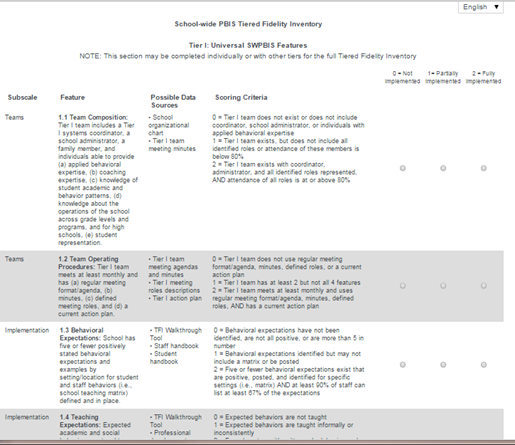 Review the TFI on PBISapps
Has your team completed the walkthrough?
Plan when you will conduct the TFI with your team.
Plan adequate time so that you can action plan around areas that need improvement.
5 minutes
Whole Group
[Speaker Notes: https://sebacademy.edc.org/tfi-tier-1-quick-check-tip-sheet-scoring
https://sebacademy.edc.org/tfi-walk-through-tip-sheet


Resource link: https://sebacademy.edc.org/tiered-fidelity-inventory-tfi-manual     -   Appendix A, Page 27]
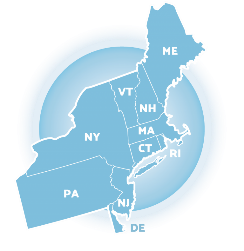 Preparing for April Training: Poster Session!
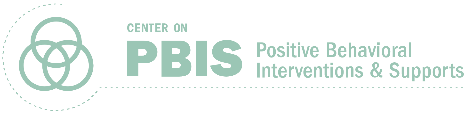 POSTER SESSION
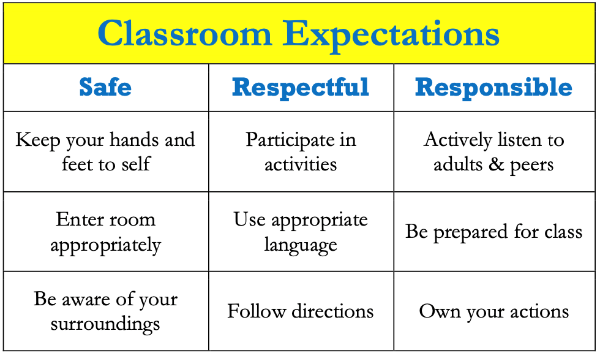 Target Goal:
Share examples of implementation of the PBIS Framework across districts and schools
Structure
Show off! Each school will showcase aspects of your PBIS implementation with other teams
Bring your poster! During March team training, we’ll have space with tables so you can show your posters with others.
Get ideas! Bring ideas back to yourschool for follow up action planning
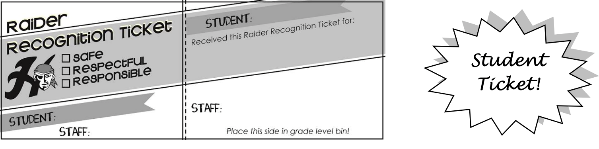 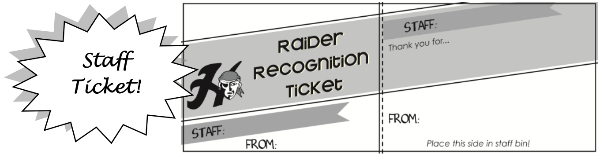 [Speaker Notes: This should be brief (5 minutes)]
What to include on your poster
Examples of Systems, Data, and Practices!
Data Examples
Fidelity Data (e.g., TFI or TIC)
Outcome Data (e.g., ODR or attendance)
System Examples
Team Action Plans
Staff Survey
Practice Examples
Lesson Plan
Teaching Matrix
Consequence Flow Chart
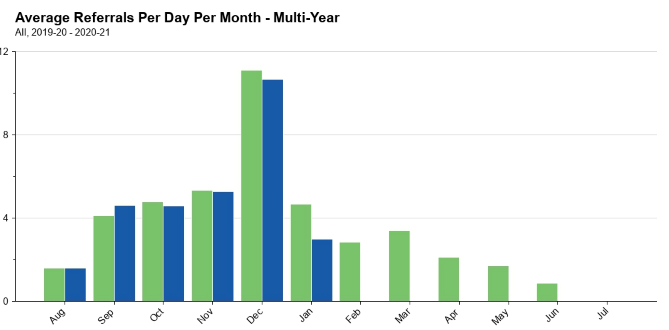 Please include data as part of your poster!
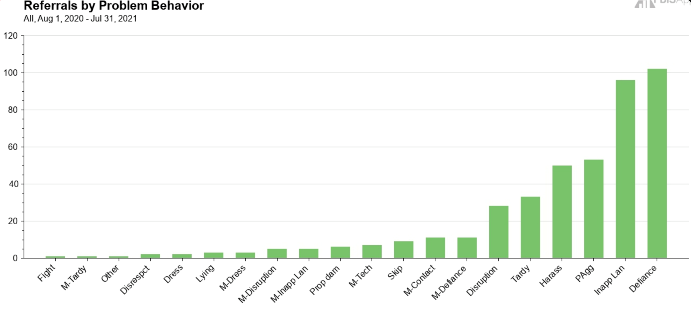 [Speaker Notes: This should be brief (5 minutes)]
What to include on your poster
Consider including features that promote sustainability!
PBIS Handbook image
Newsletter sharing data with staff or families
Picture of policy on school website
Sample PD agenda to introduce new staff to PBIS
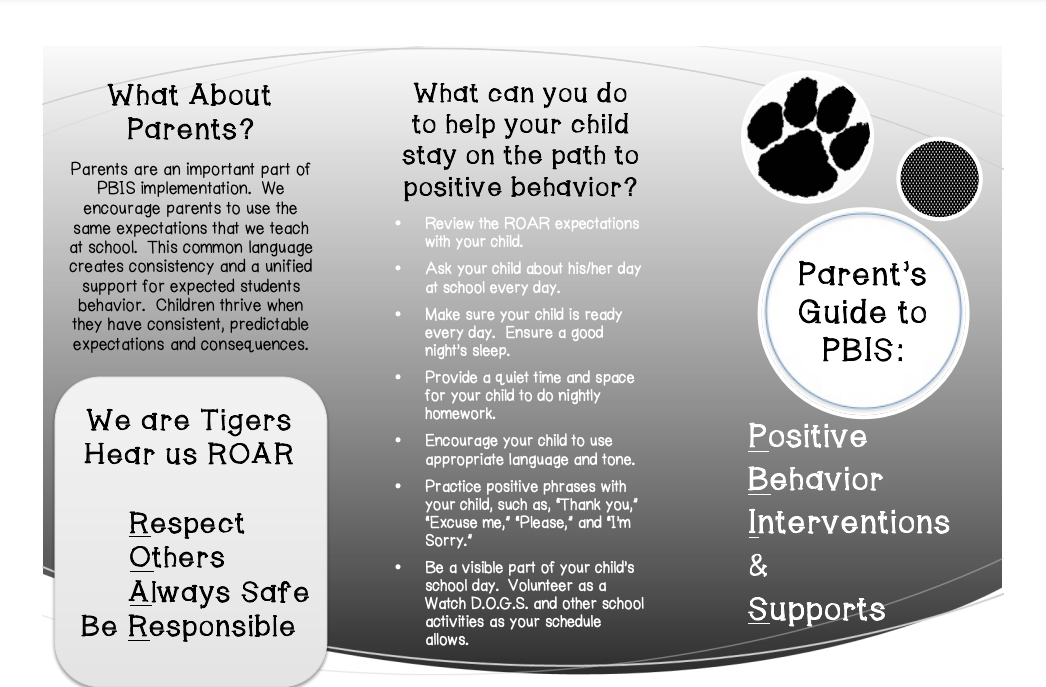 [Speaker Notes: This should be brief (5 minutes)]
POSTER EXAMPLE
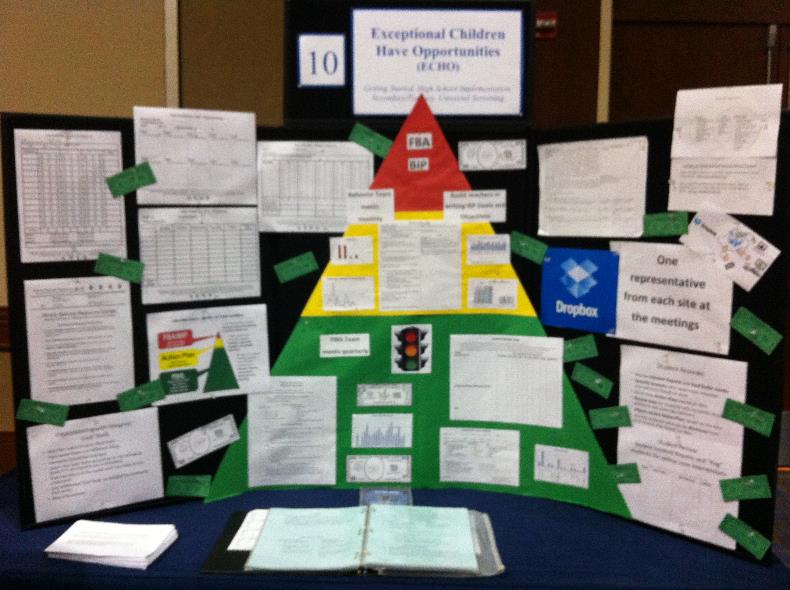 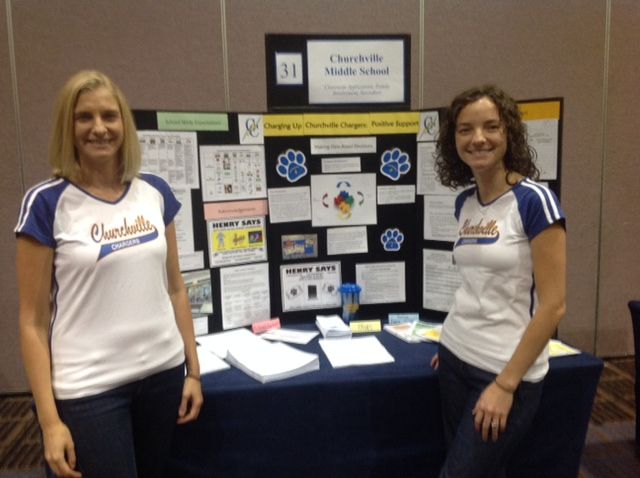 [Speaker Notes: TRAINER NOTE: Here is an example of a virtual poster from last year, created in google slides. You can click on the TV, fish, chalkboard, and computer screen to view various elements of PBIS, including the start of a PBIS Handbook. Feel free to get creative in your virtual poster design!]
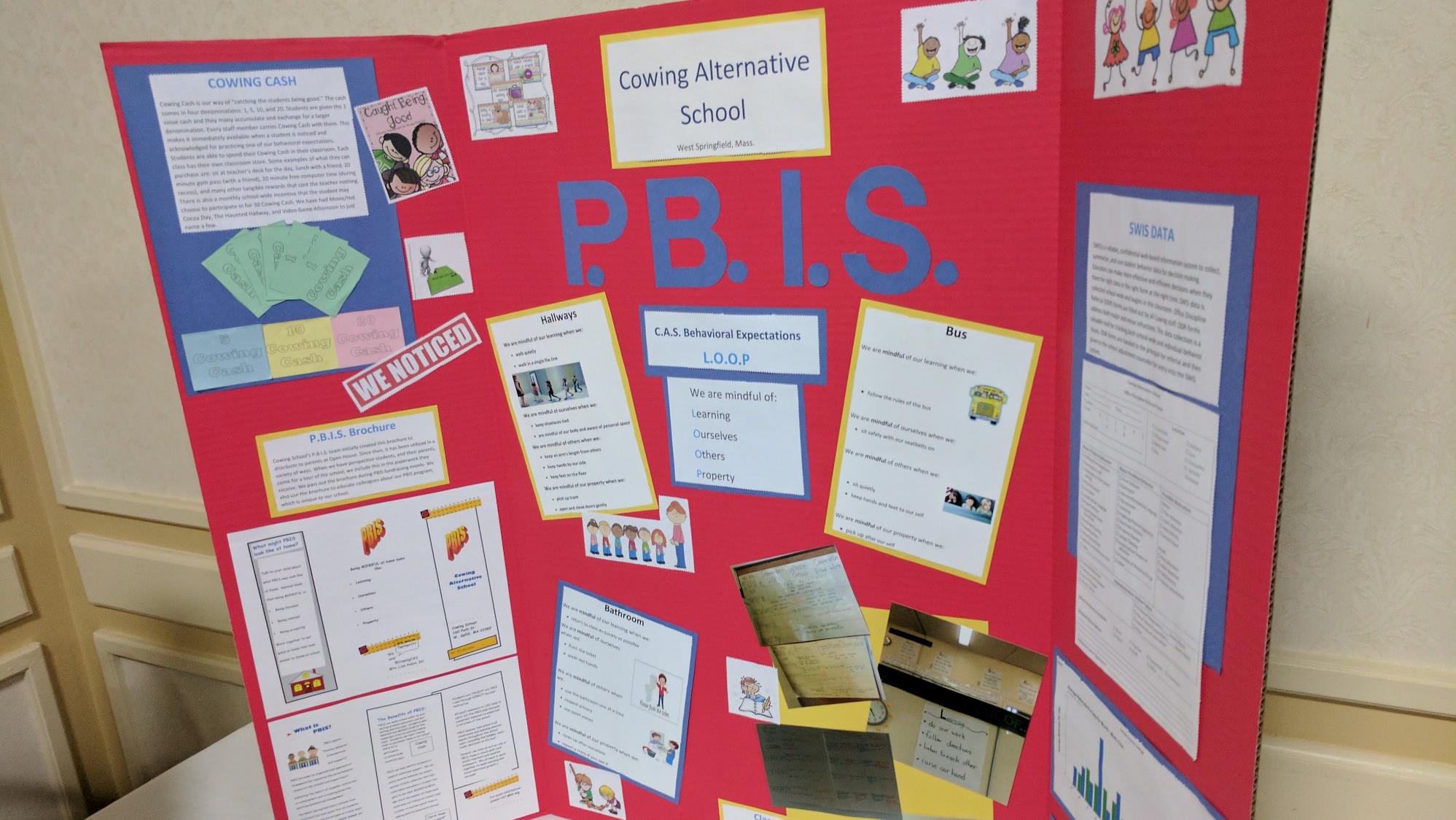 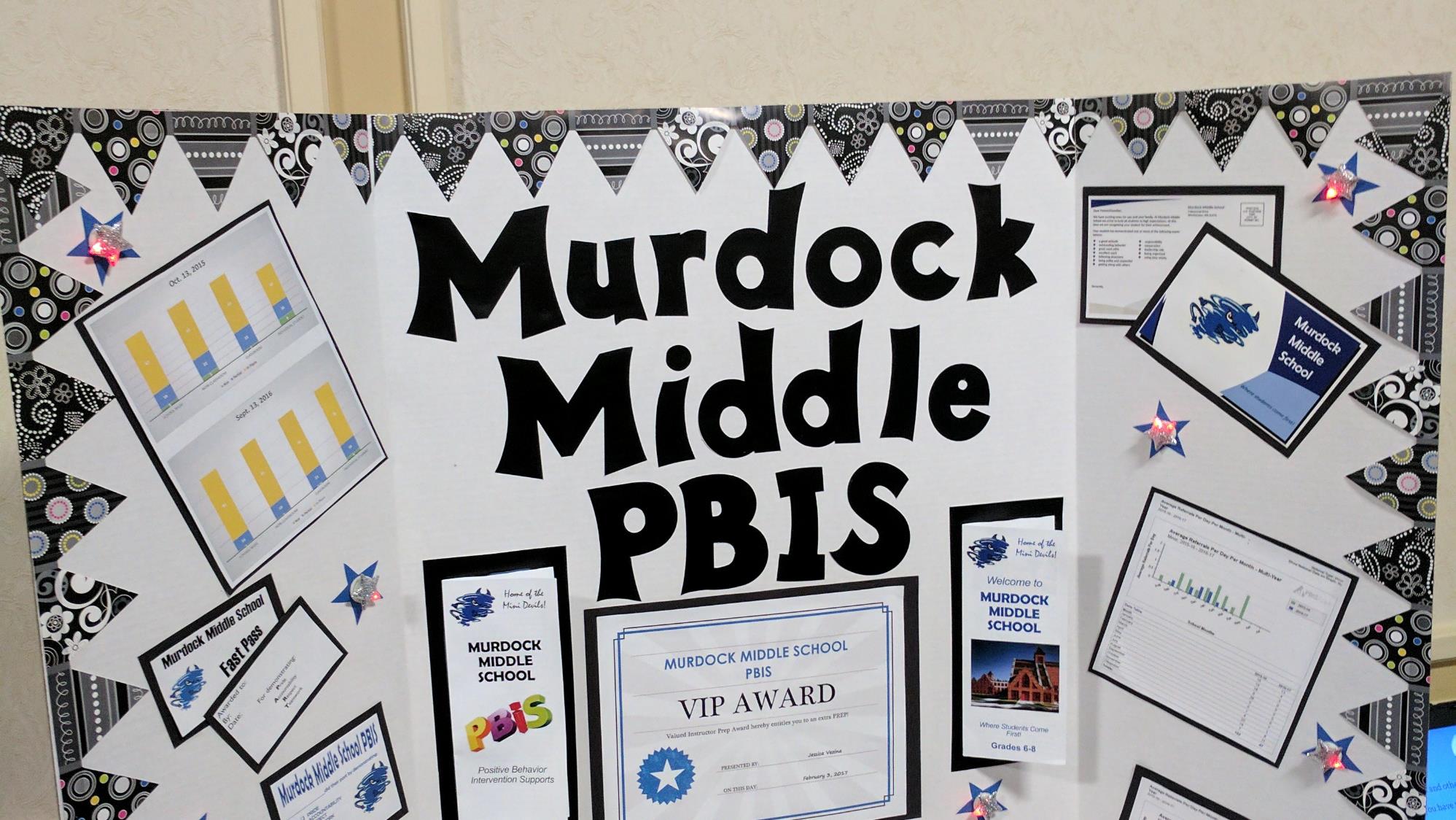 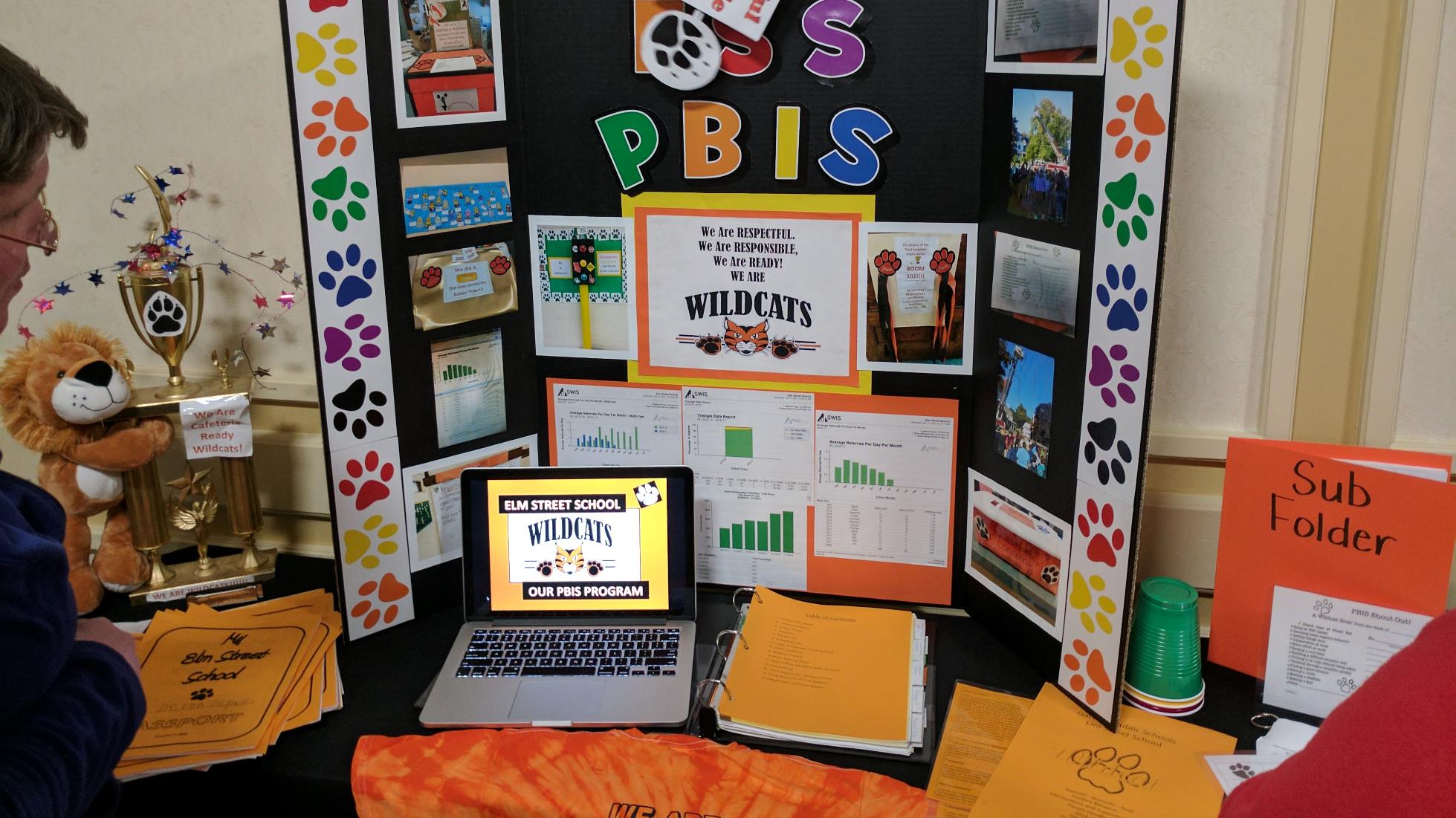 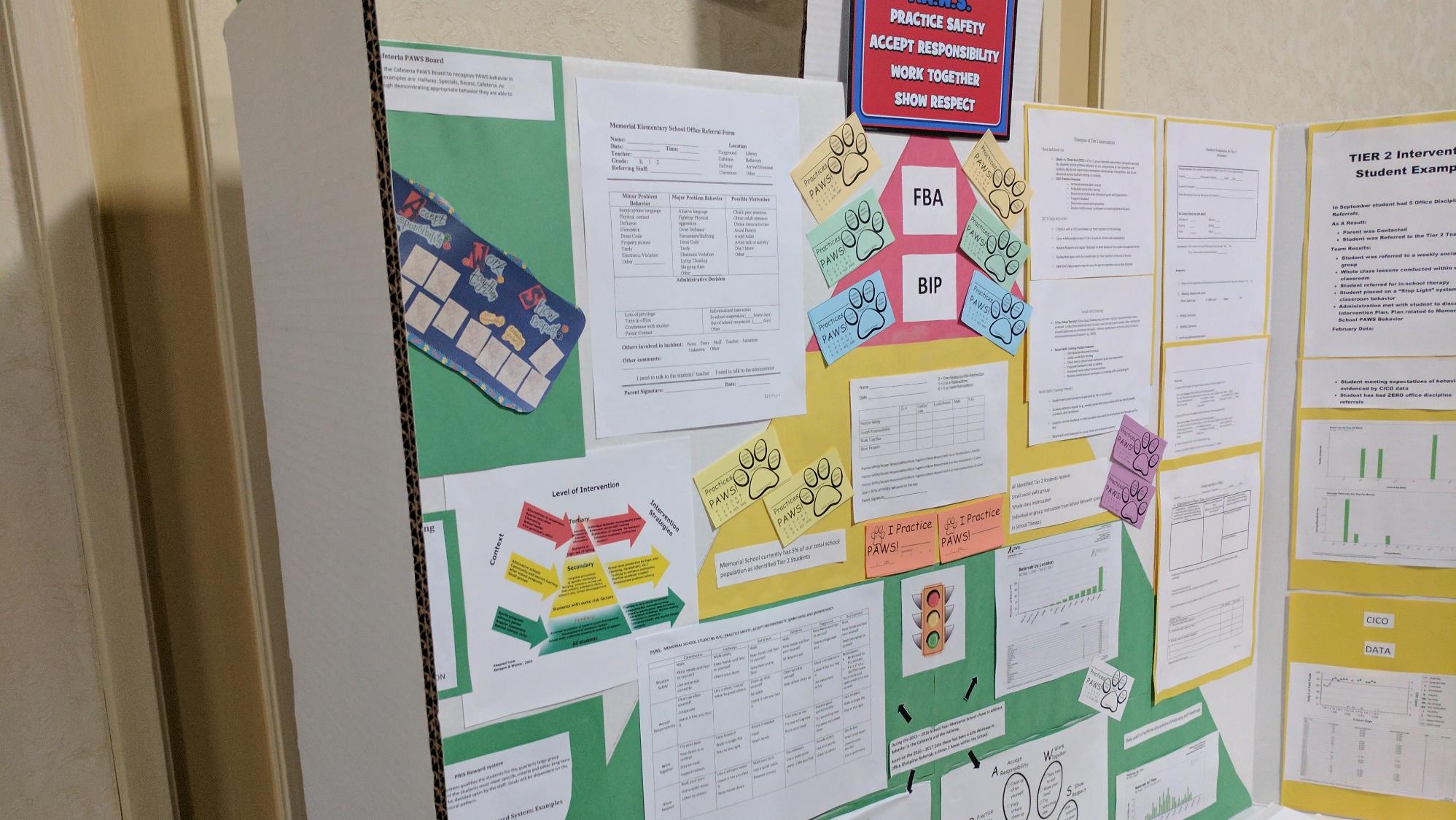 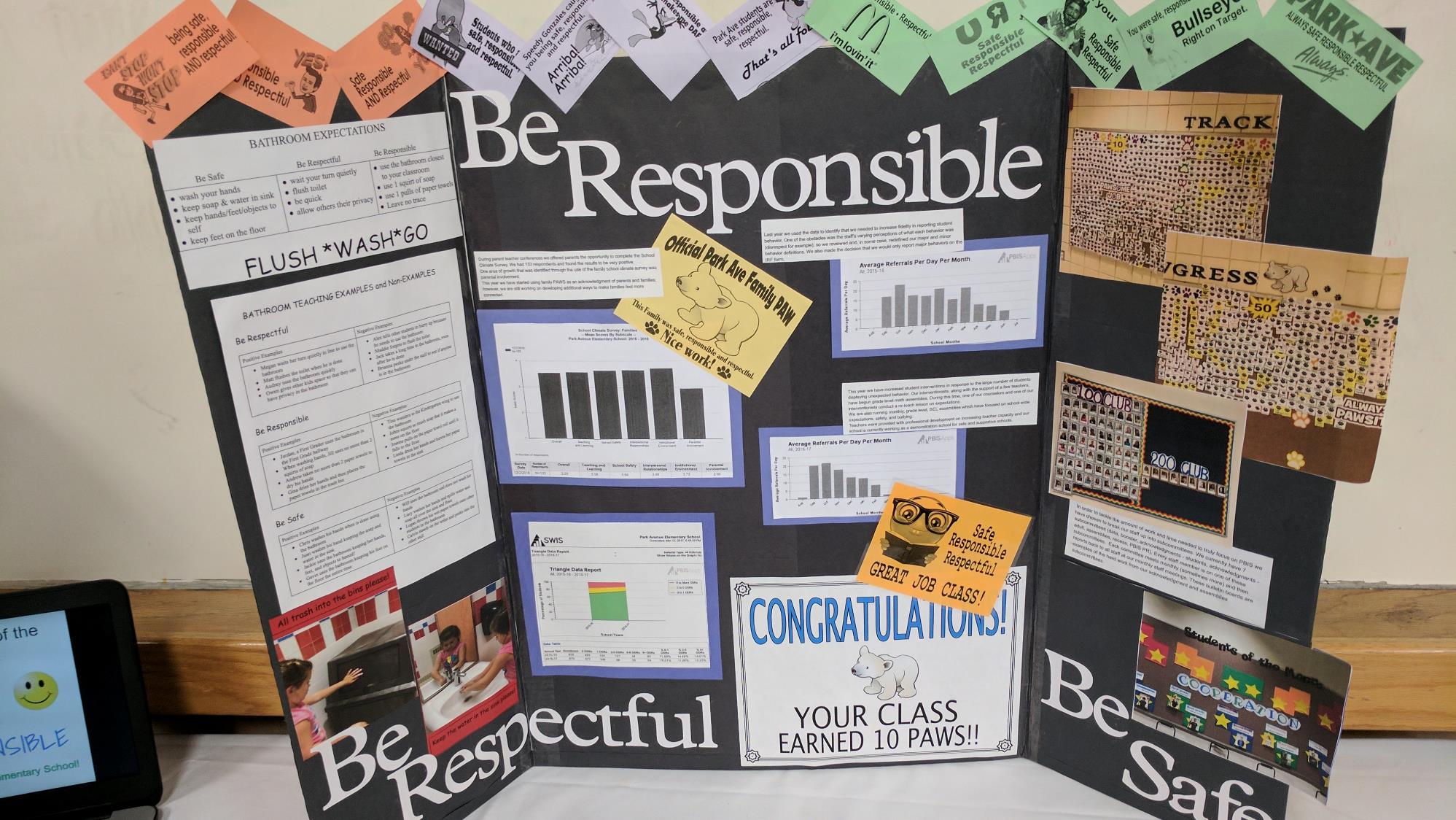 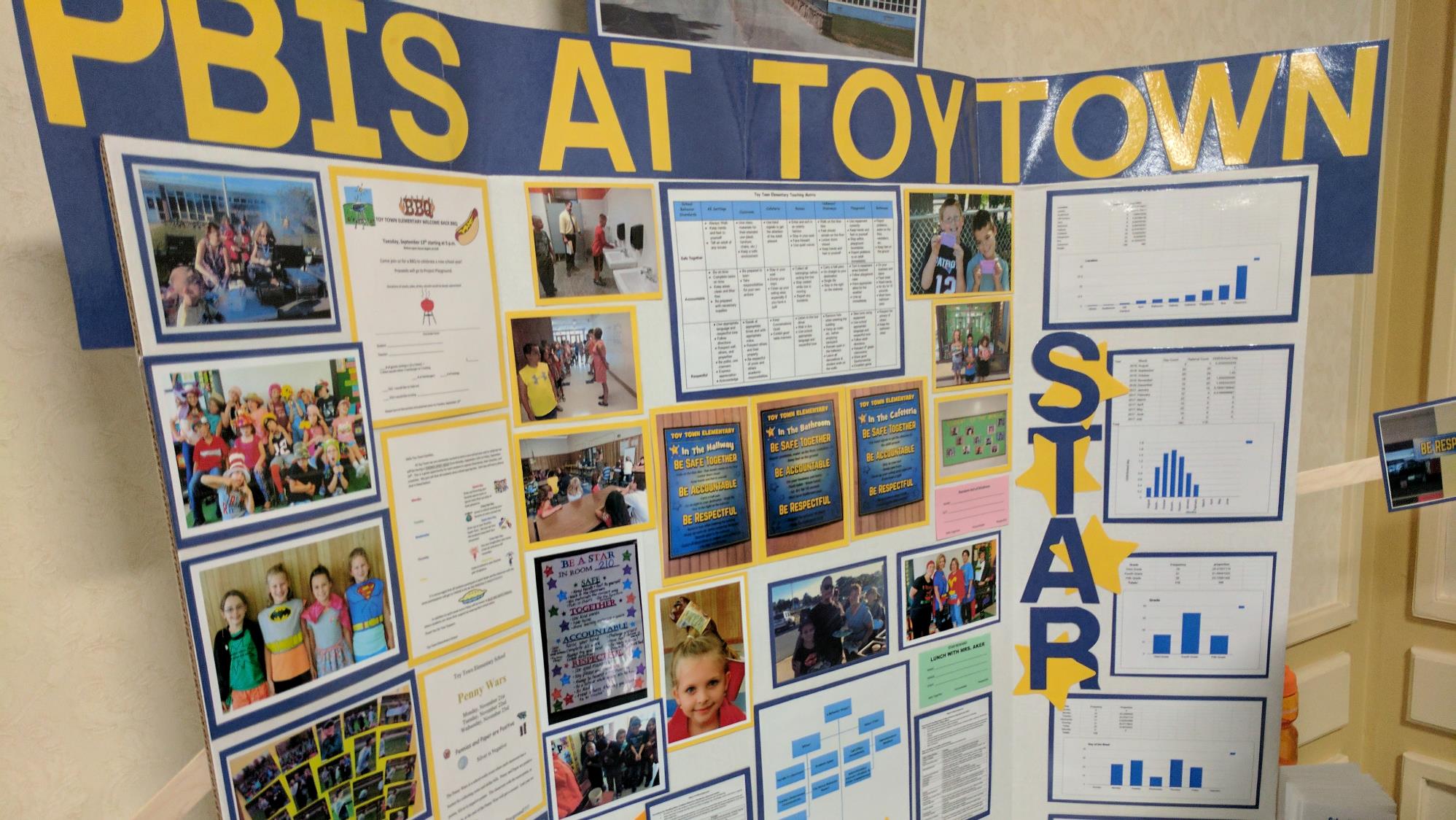 QUESTIONS?
Next Steps:
Decide what you want to show off with your poster.
Action plan the next steps need to be completed between now and the March team training.
We'll have more time at our February coaches meeting to discuss more about this sharing activity?
2 minutes
Whole Group
Agenda & Coaches' Tasks
What questions do you have on today’s content?
What questions do you have on the follow-up tasks?
HELPFUL RESOURCES
RESOURCES:
Alignment Activity
Technical Guide for Alignment of Initiatives

11 Easy Tips to Really Engage with Families
Aligning and Integrating Family School Partnerships within PBIS
Enhancing Family-School Collaboration with Diverse Families
Working Systemically: Engaging Family and Community 
Family School Partnership Survey
Tiered Fidelity Inventory
TFI Tier 1 Quick Check Tip Sheet for Scoring
PBIS TFI Walkthrough Tip Sheet
Integrated TFI Companion Guide
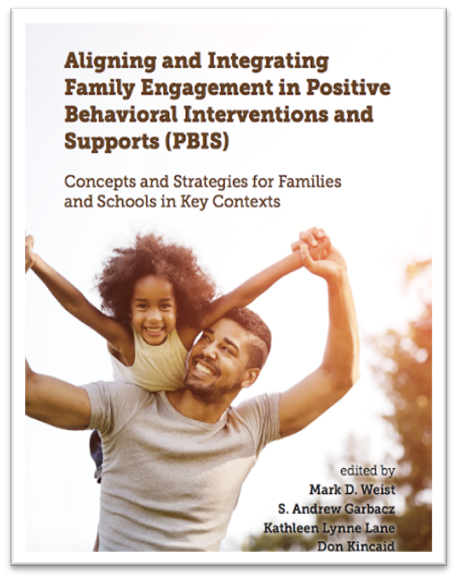 [Speaker Notes: RESOURCES:
PBIS TFI Manual: https://sebacademy.edc.org/tiered-fidelity-inventory-tfi-manual
TFI Tier 1 Quick Check Tip Sheet for Scoring https://sebacademy.edc.org/tfi-tier-1-quick-check-tip-sheet-scoring 
PBIS TFI Walkthrough Tip Sheet: https://sebacademy.edc.org/tfi-walk-through-tip-sheet
Integrated TFI Companion Guide:  https://sebacademy.edc.org/integrated-tiered-fidelity-inventory-companion-guide
Technical Guide for Alignment of Initiatives: https://sebacademy.edc.org/technical-guide-alignment-initiatives-programs-and-practices-school-districts
Alignment Activity: https://sebacademy.edc.org/alignment-activit
11 Easy Tips to Really Engage in Families https://sebacademy.edc.org/11-easy-tips-really-engage-families
Family School Partnership Survey: https://uconn.co1.qualtrics.com/jfe/form/SV_4U9QPw9ASvLr83z
Aligning and Integrating Family School Partnerships within PBIS: https://sebacademy.edc.org/aligning-and-integrating-family-engagement-positive-behavioral-interventions-and-supports
Enhancing Family-School Collaboration with Diverse Families   https://sebacademy.edc.org/enhancing-family-school-collaboration-diverse-families
Working Systemically: Engaging Family and Community   https://sebacademy.edc.org/working-systemically-engaging-family-and-community]
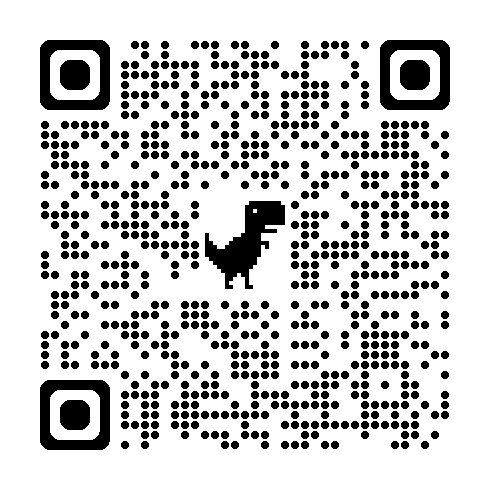 EVALUATION 9A
Please remember to complete the evaluation! 

Scan the QR code to access.
[Speaker Notes: TRAINERS -
Put link to evaluation (below) in the chat for those who do not use the QR code:

Evaluation Survey: https://go.edc.org/Cohort-9A-Evaluation]
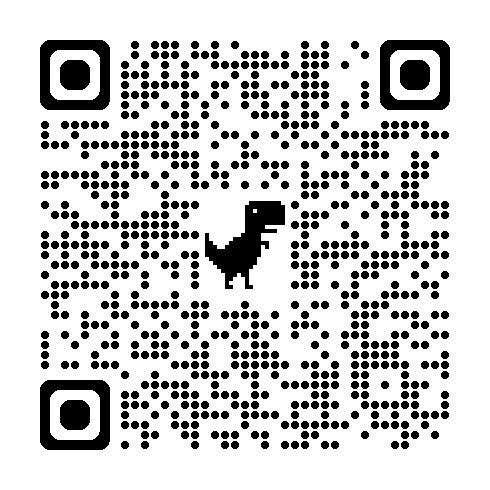 EVALUATION 9B
Please remember to complete the evaluation! 

Scan the QR code to access.
[Speaker Notes: TRAINERS -
Put link to evaluation (below) in the chat for those who do not use the QR code: Evaluation- https://go.edc.org/SEB-Academy-Event-Evaluation]